أوراق عمل وحدة

( يظهر مهارة الإستعداد للعمل )

اعداد :

ميعاد أحمد الطنيجي
الدرس الثالث
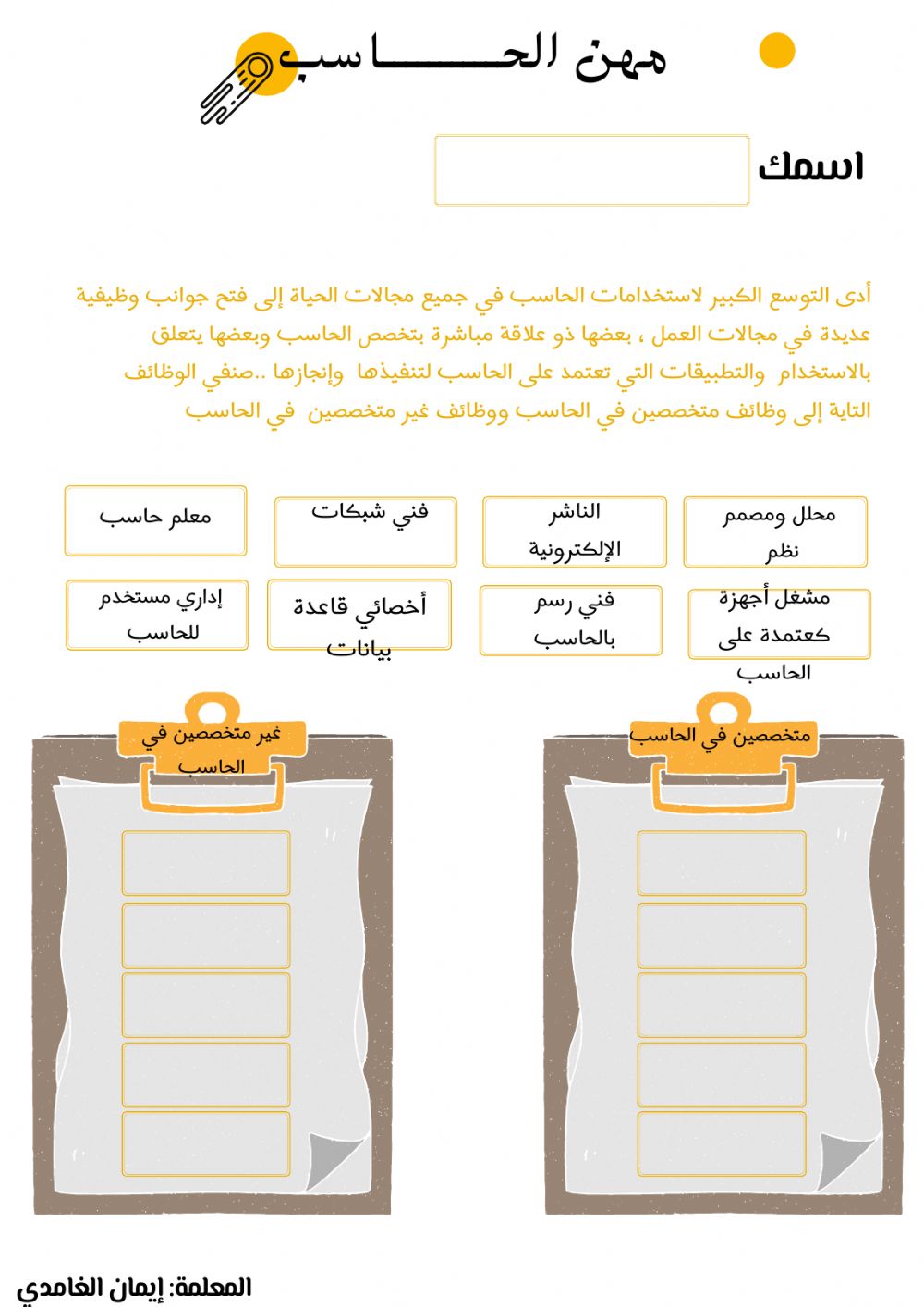 ورقة عمل تفاعلية